Some Data Resources in the Humanities
By Blake Landor
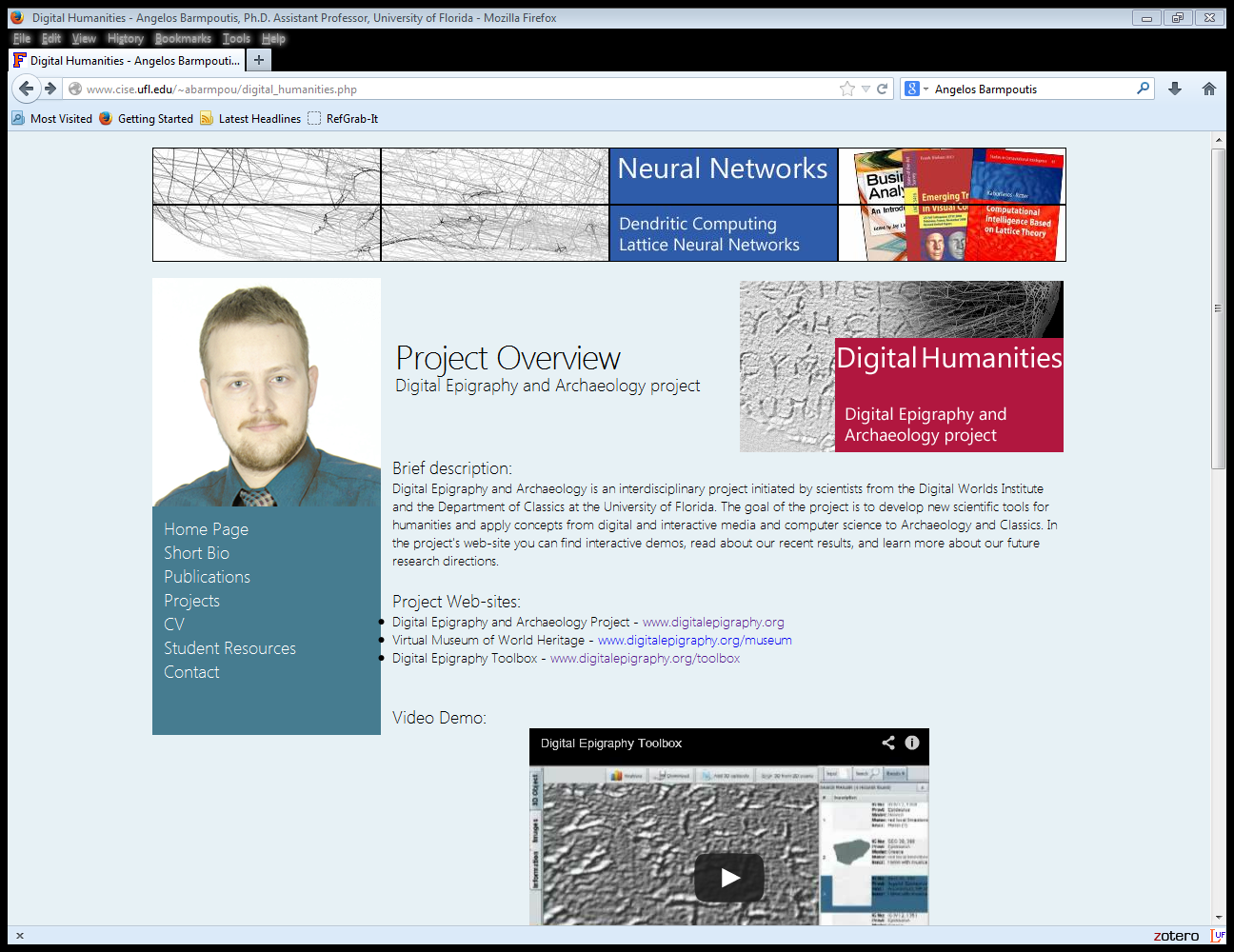 Text Mining Tools
Hermeneutica.ca (http://hermeneuti.ca/voyeur/tools) 
TAPoRware (http://taporware.ualberta.ca/) 
Voyant (http://voyant-tools.org/) 
 
Online Text Repositories , Indexes, and Concordances
NINES (Nineteenth Century Scholarship Online (http://nines.org) 
Eighteenth Century Connect (http://www.18thconnect.org/)
Early English Books Online Text Creation Project (EEBO-TCP) (http://quod.lib.umich.edu/e/eebogroup/) 
PHI Classical Latin Texts (http://latin.packhum.org/)
The ARTFL Project (http://artfl-project.uchicago.edu/)
 
Metadata/Citation Management Software
Zotero
RefWorks
Endnote or Endnote Web
Text Mining Tools
Hermeneutica.ca (http://hermeneuti.ca/voyeur/tools)
Voyant (http://voyant-tools.org/) 
TAPoRware (http://taporware.ualberta.ca/)
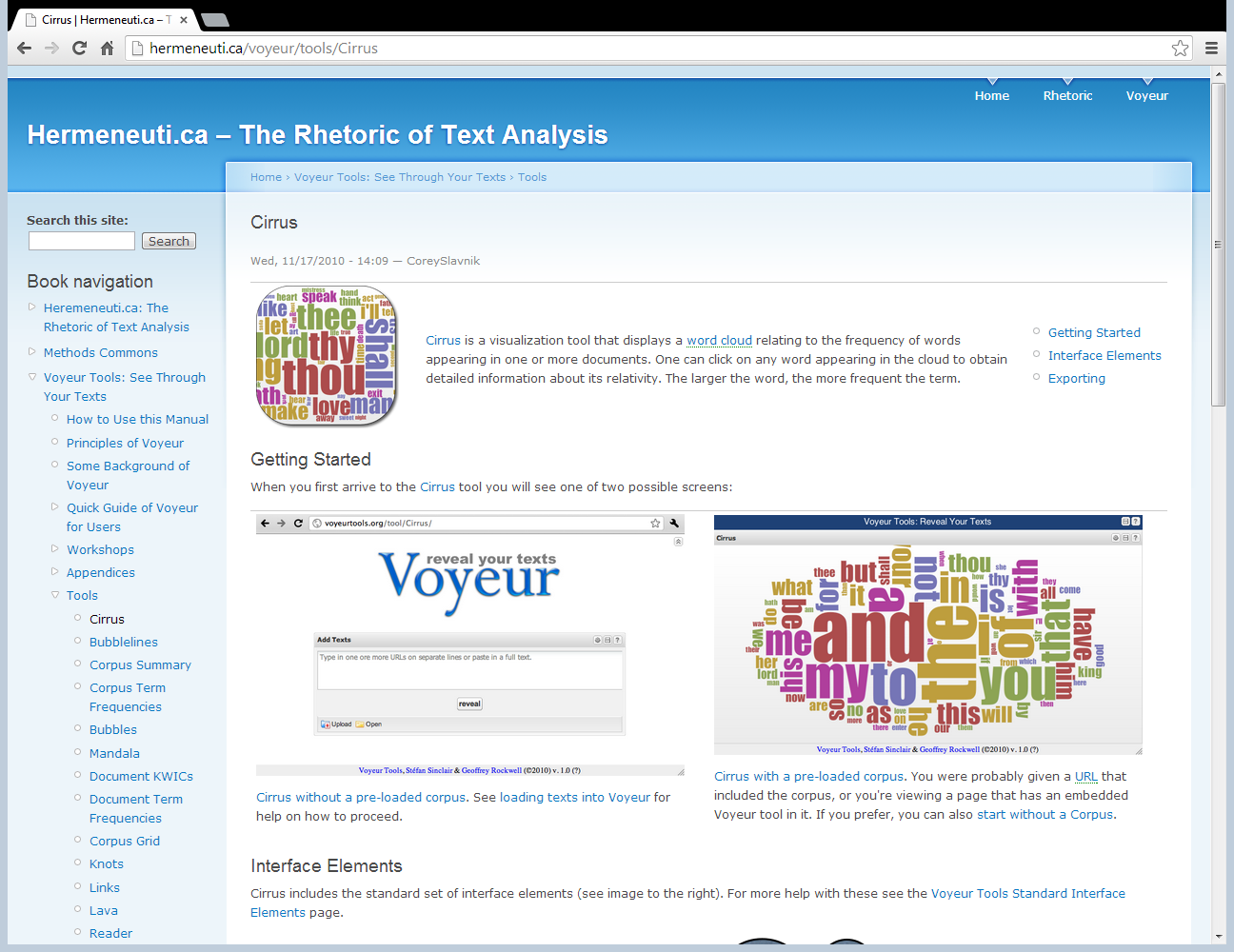 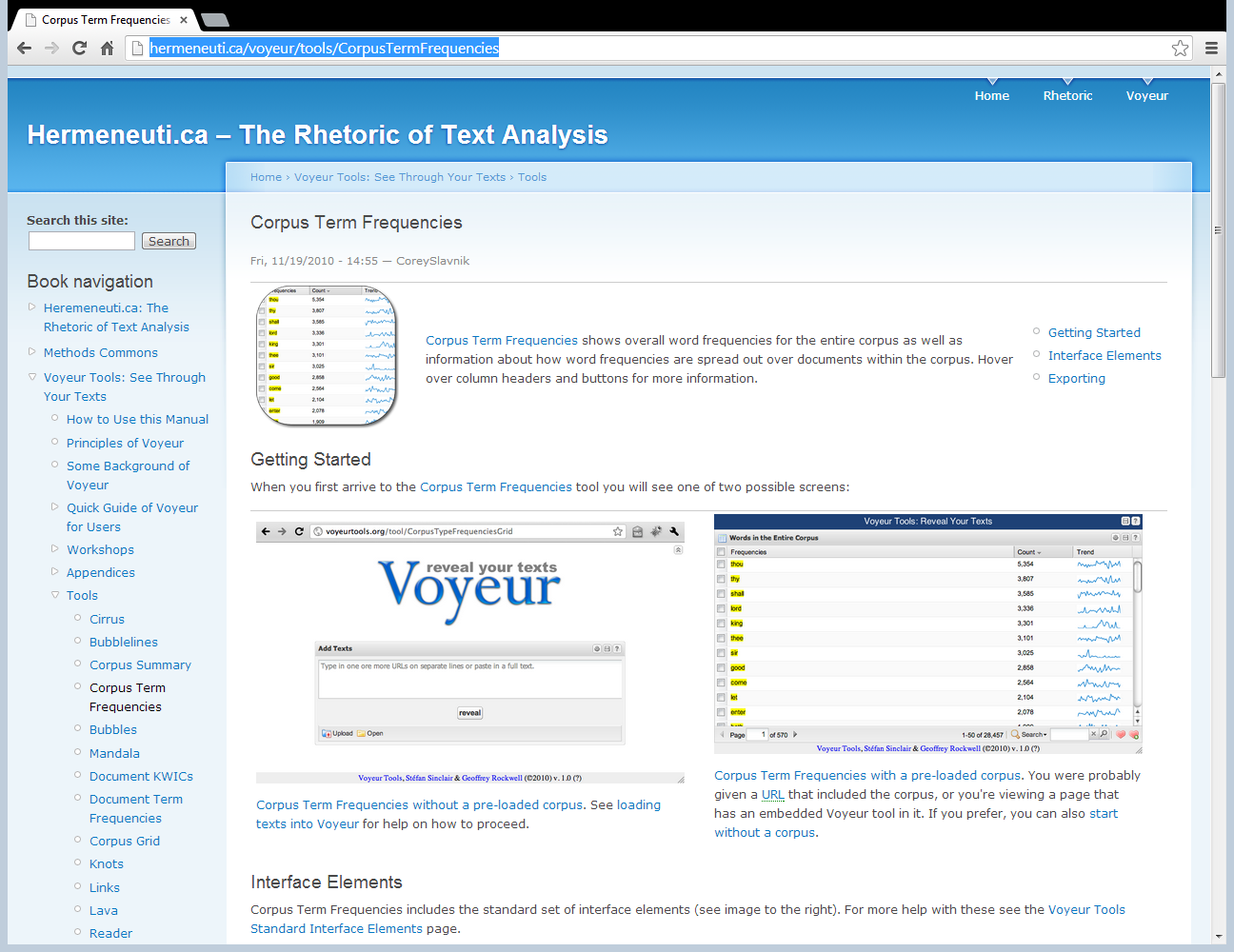 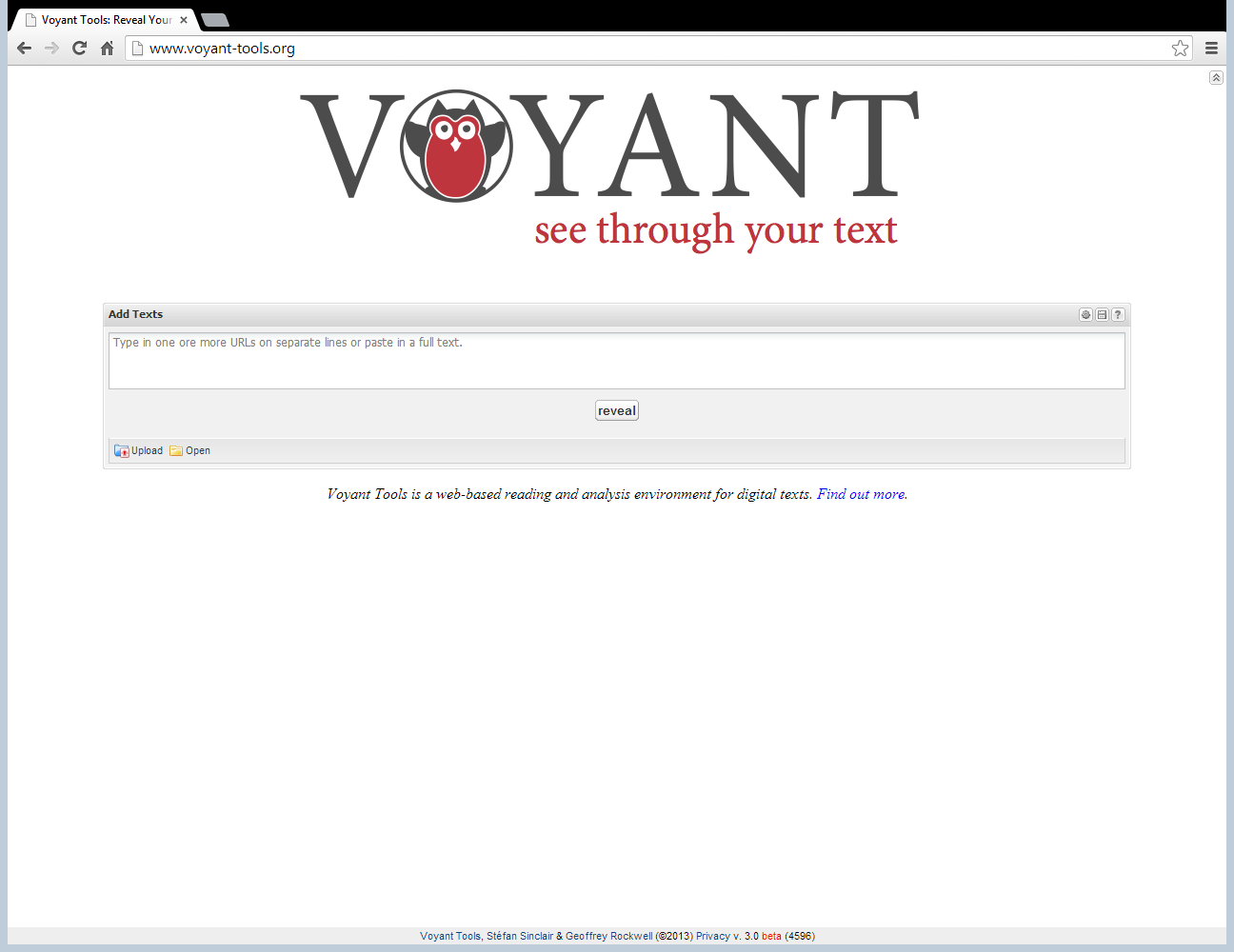 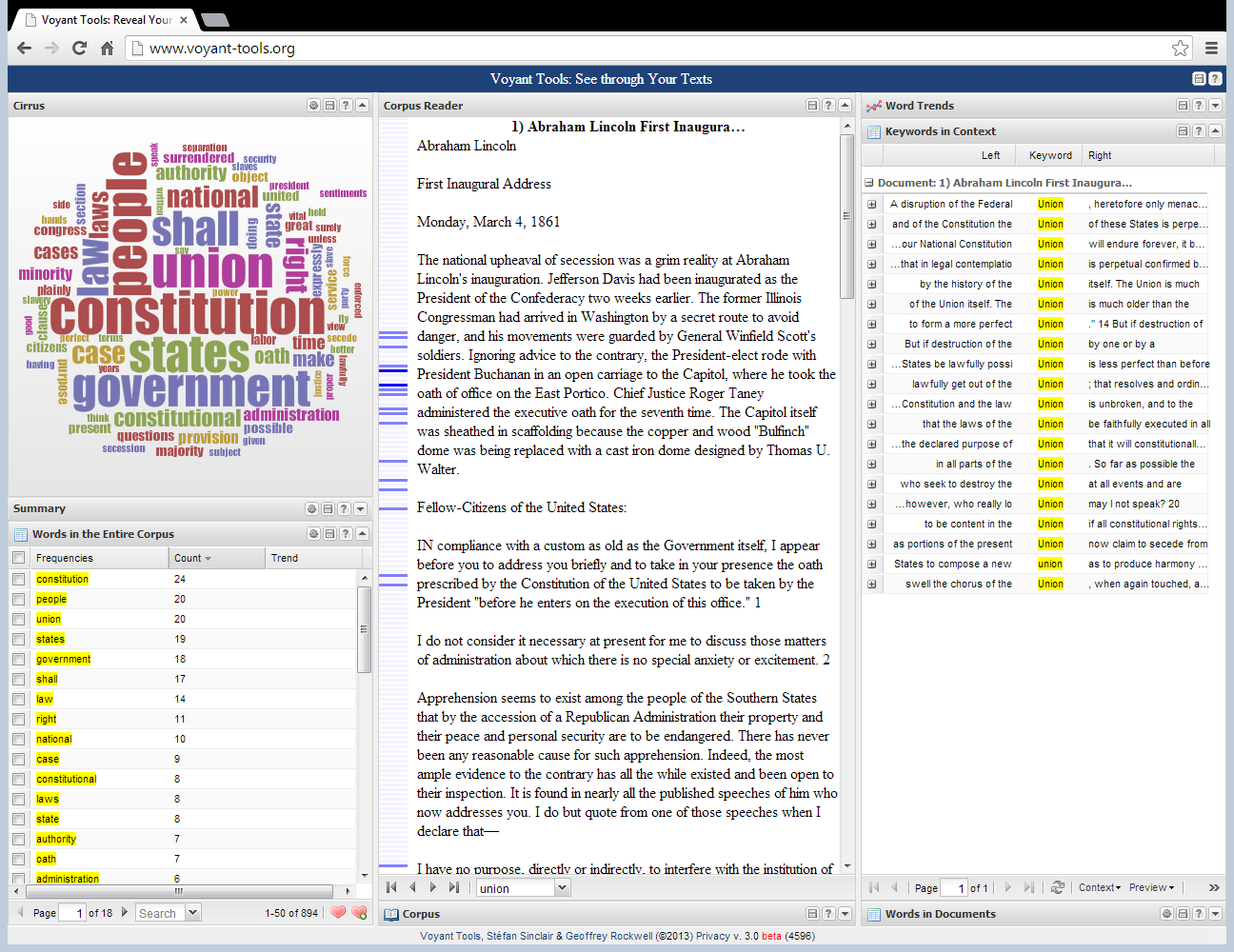 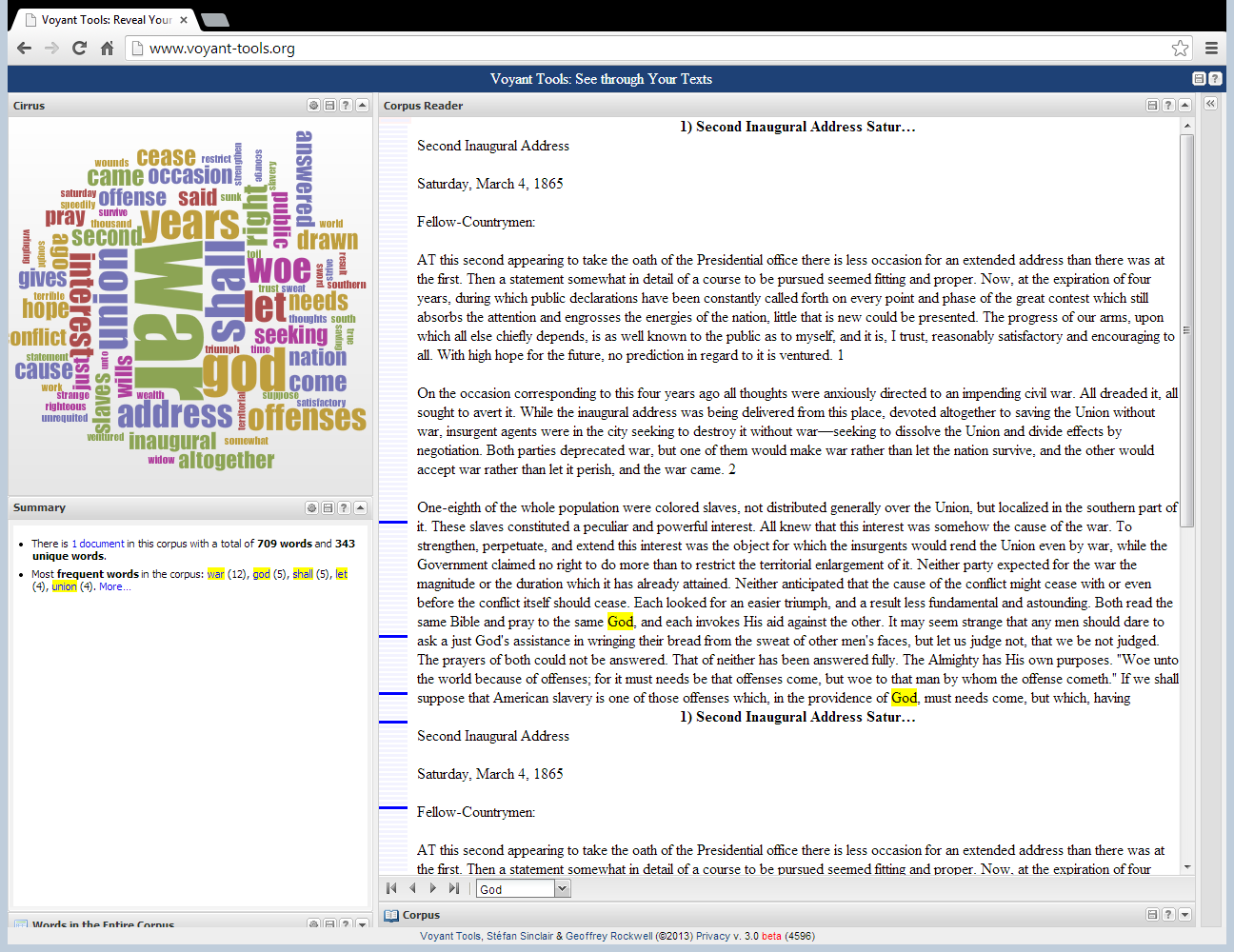 ONLINE INDEXES AND TEXT REPOSITORIES
ARC (Advanced Research Consortium)
Nines (www.nines.org)
Eighteenth Century Connect (www.18thconnect.org)
MESA (http://www.mesa-medieval.org/)
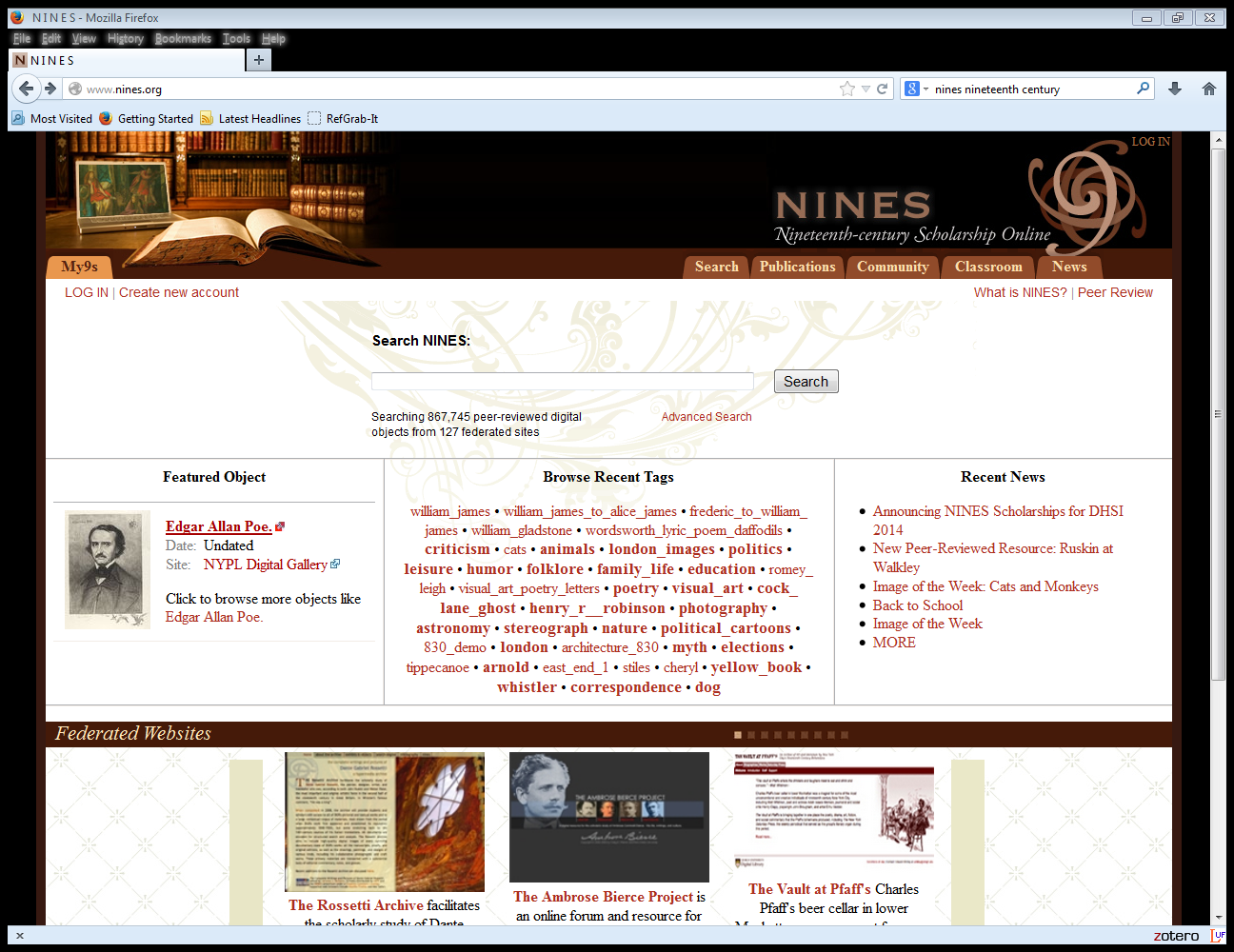 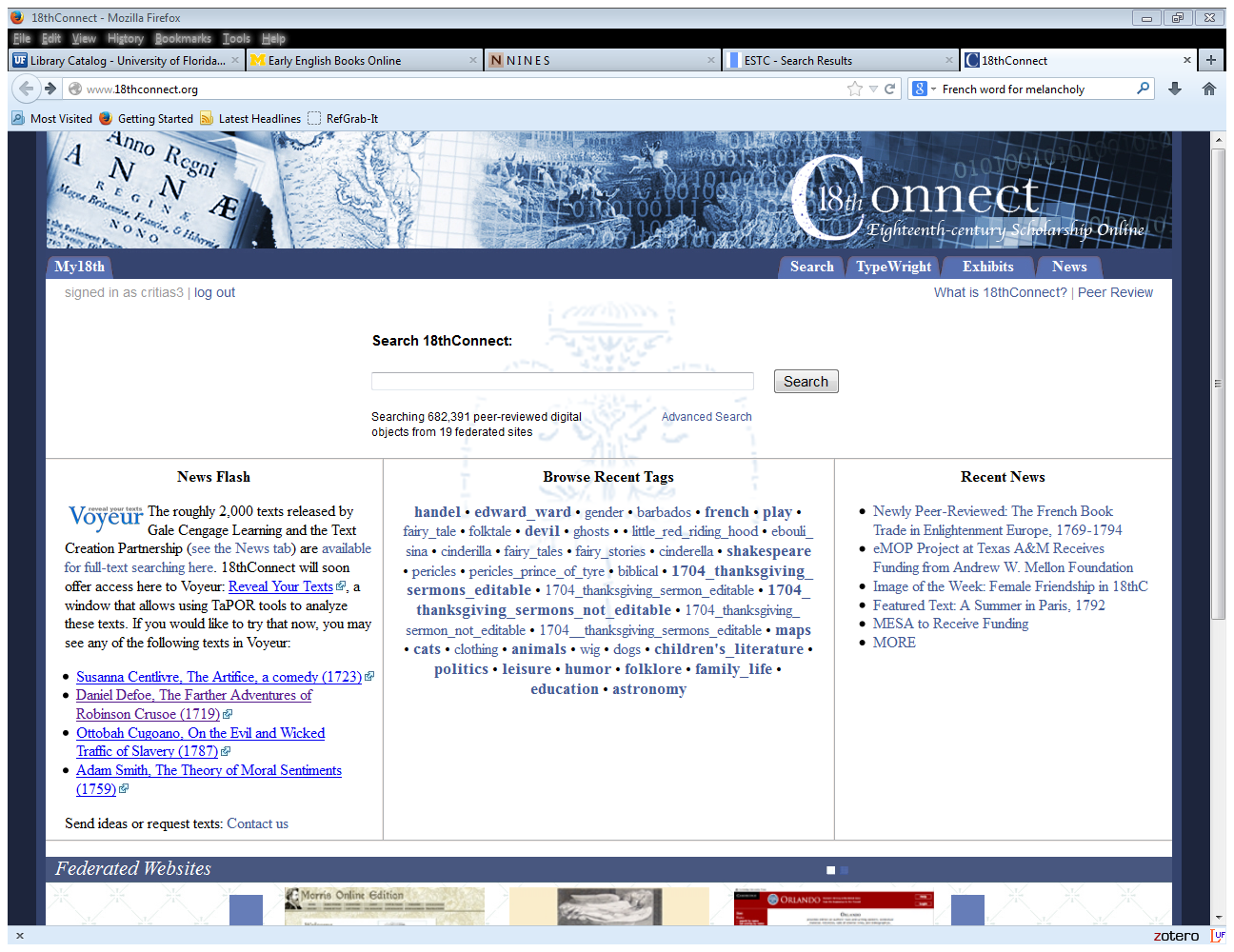 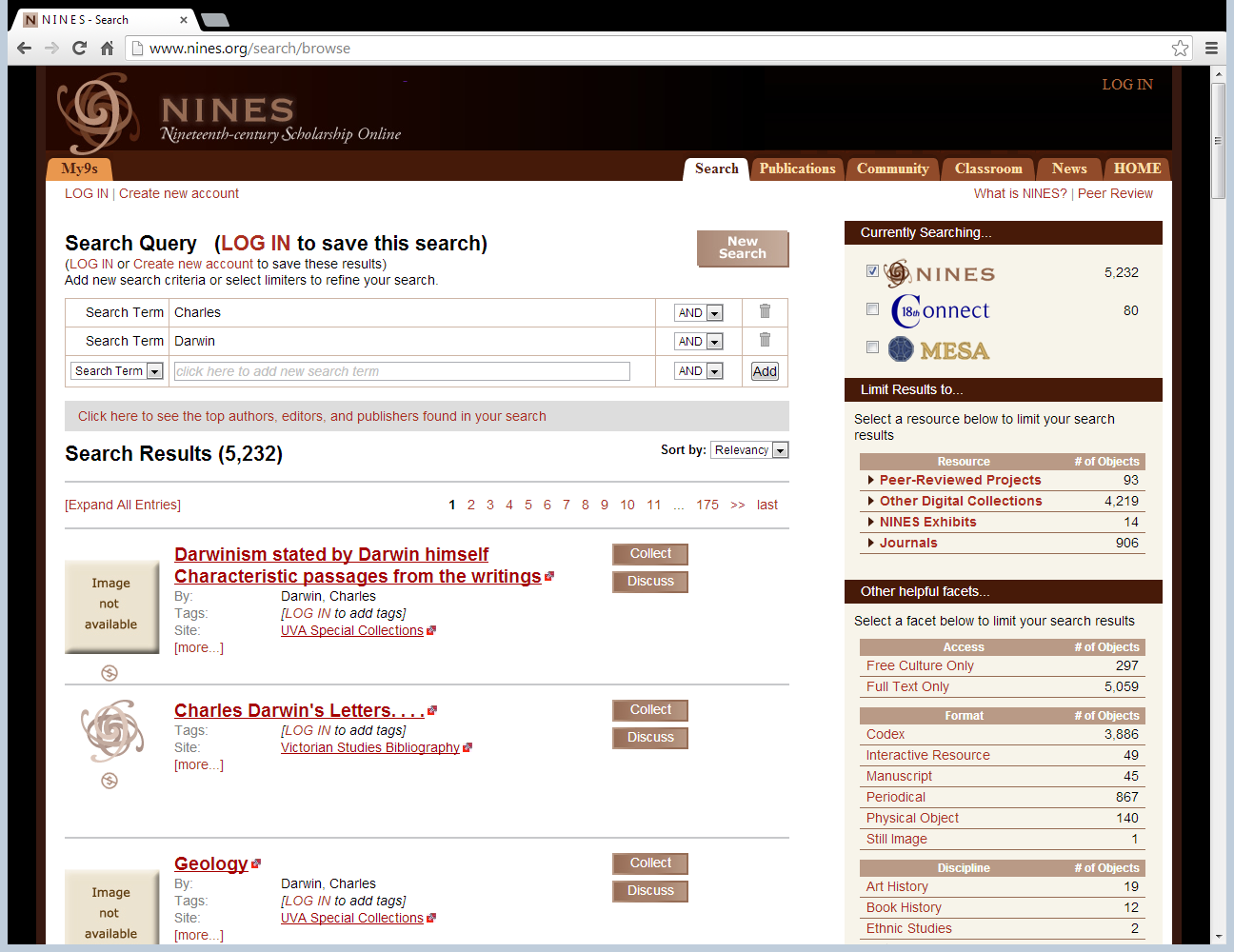 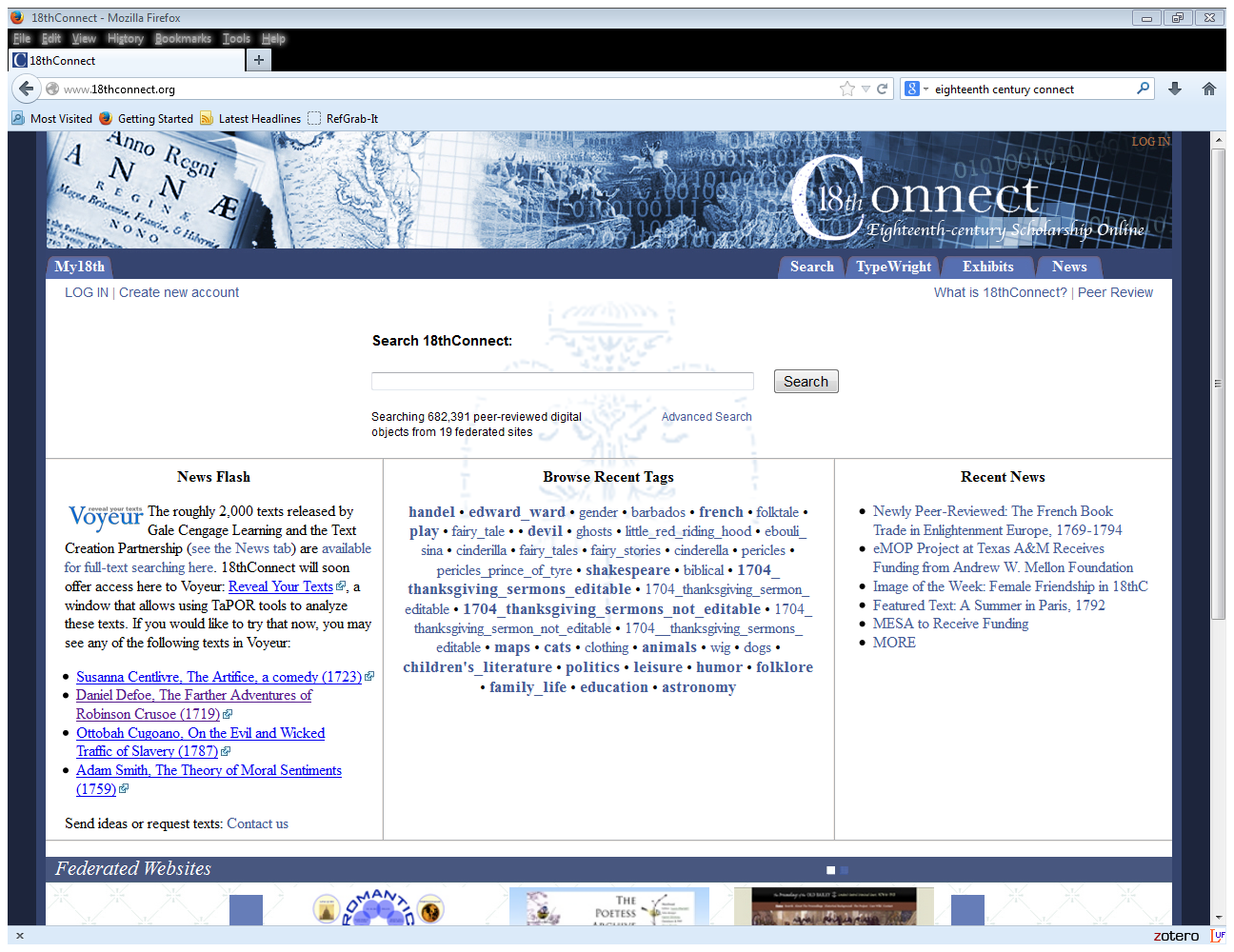 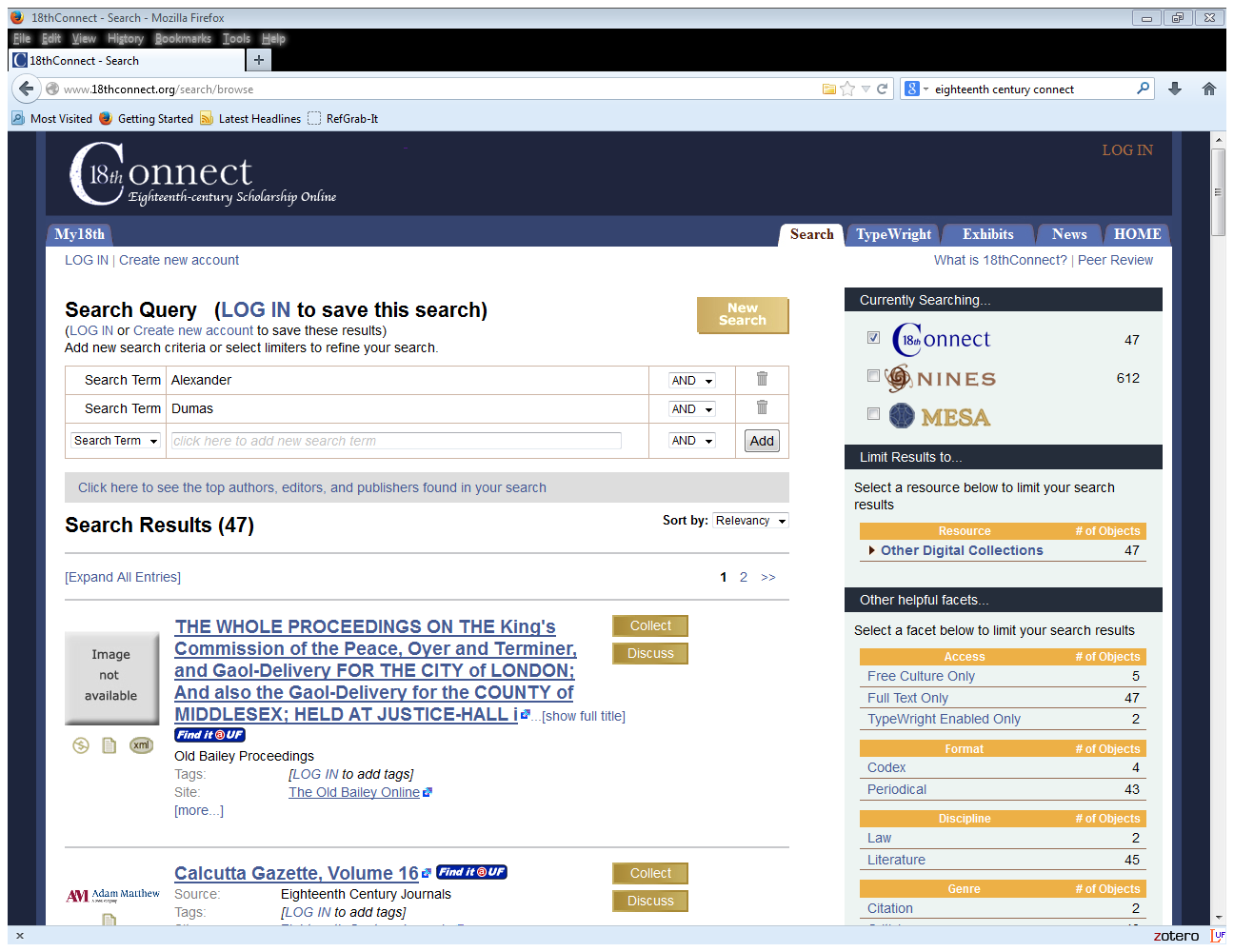 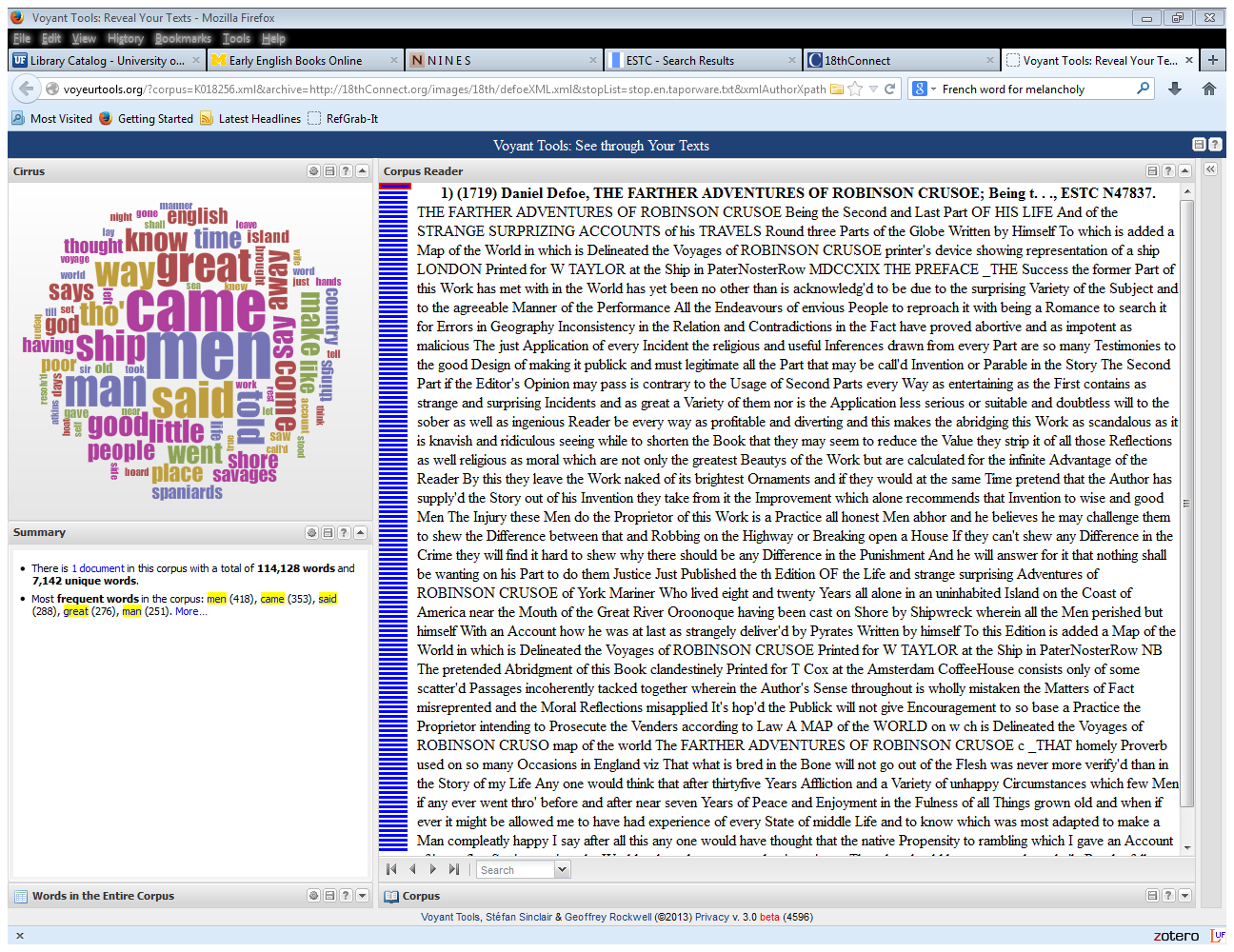 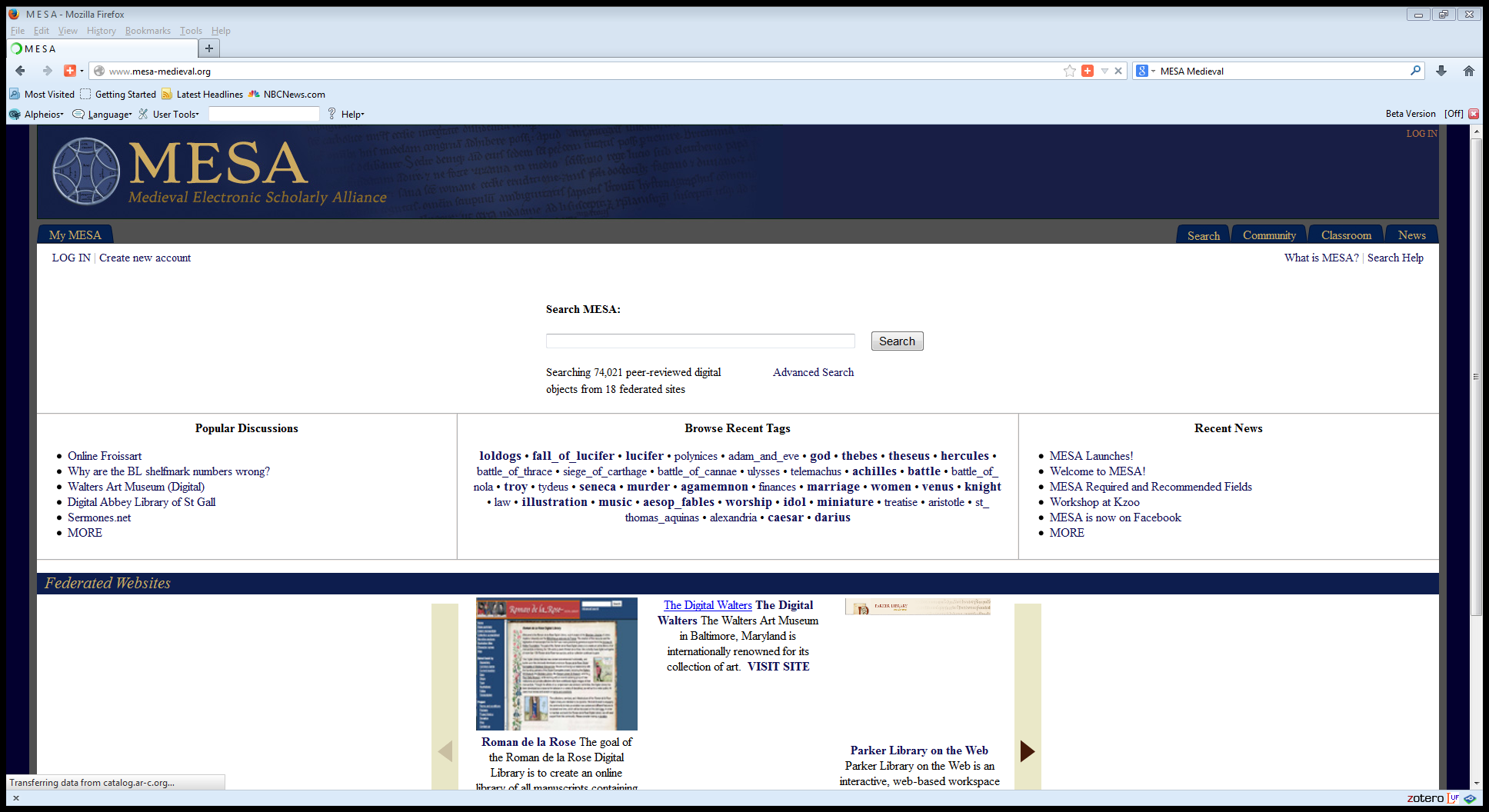 Early English Books Online Text Creation Partnership (EEBO-TCP)  (http://quod.lib.umich.edu/e/eebogroup/)
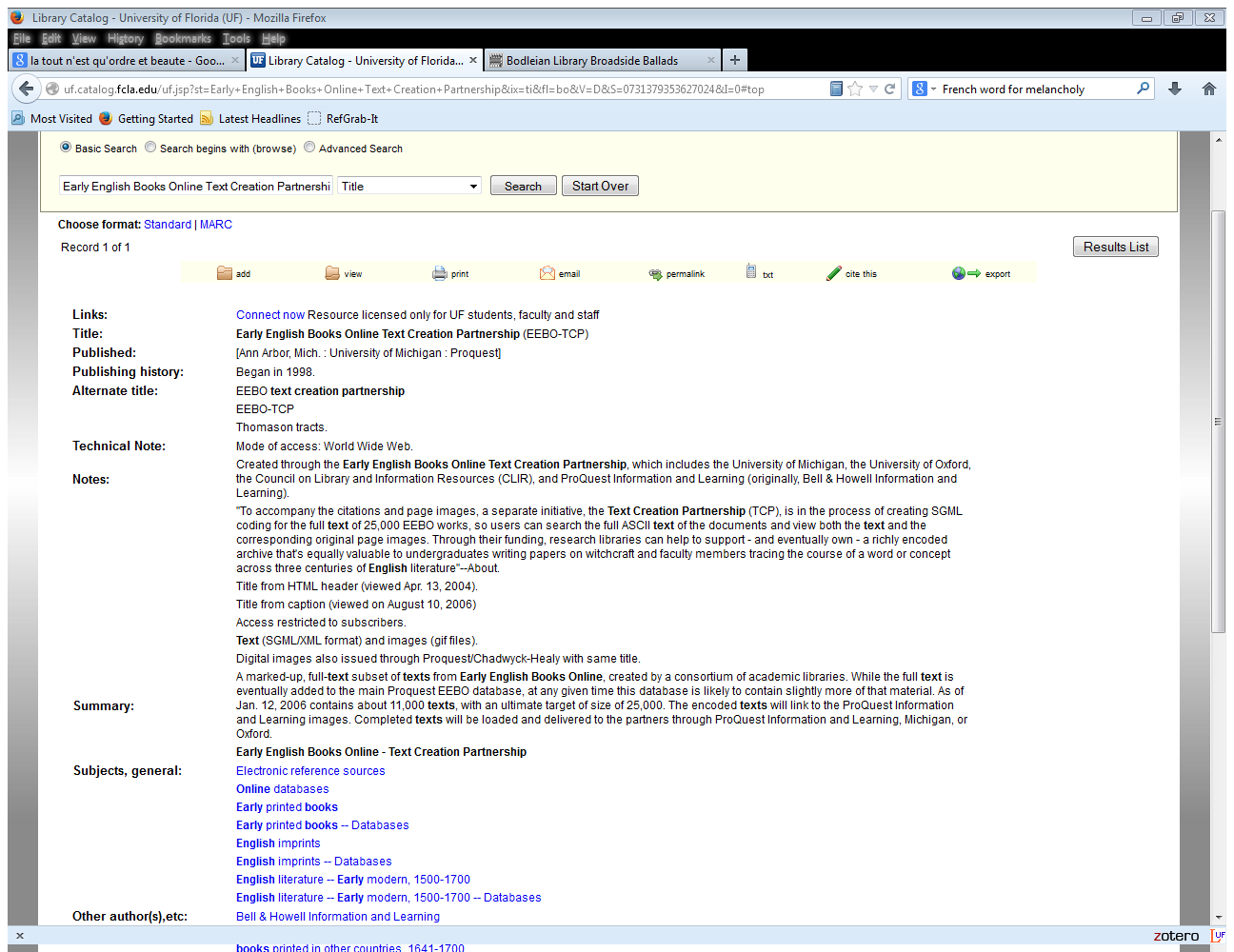 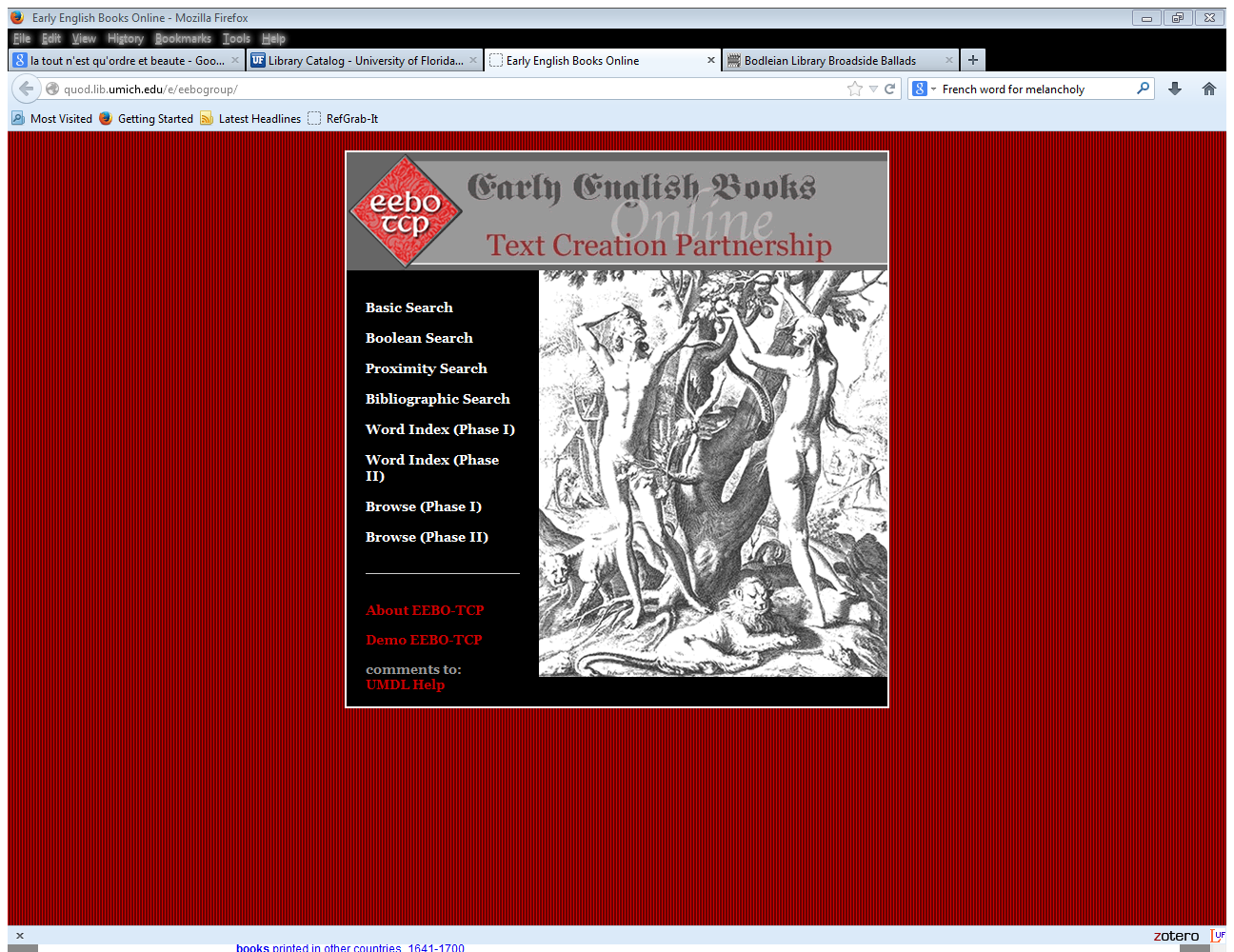 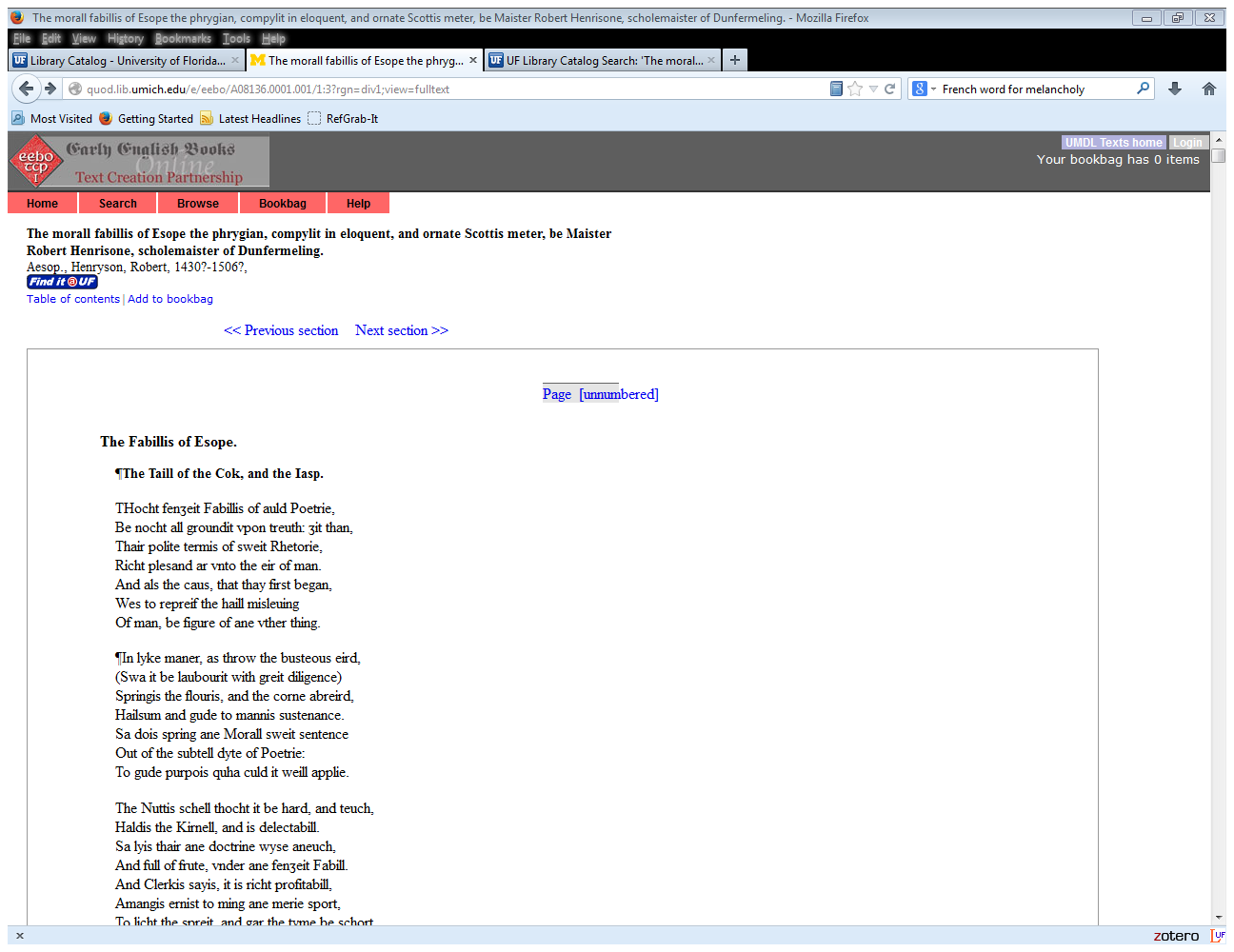 Classics Resources
PHI’s Classical Latin Texts (http://latin.packhum.org/)
Perseus Digital Classical Library (http://www.perseus.tufts.edu/hopper/)
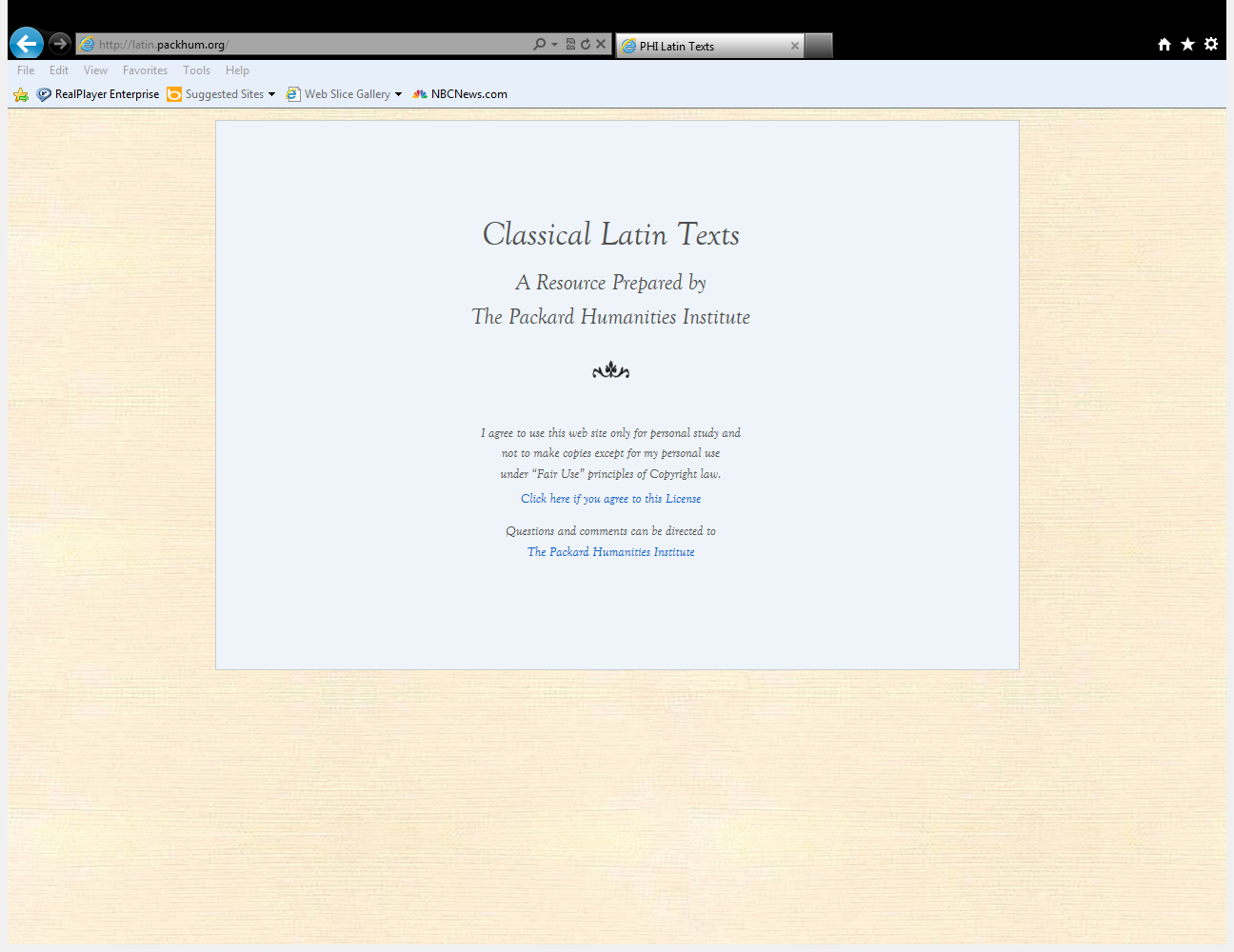 [Speaker Notes: This site contains all Latin literary texts written before A.D. 200, as well as some texts selected from later antiquity. These texts were previously available on The Packard Humanities Institute's CD ROM 5.3.]
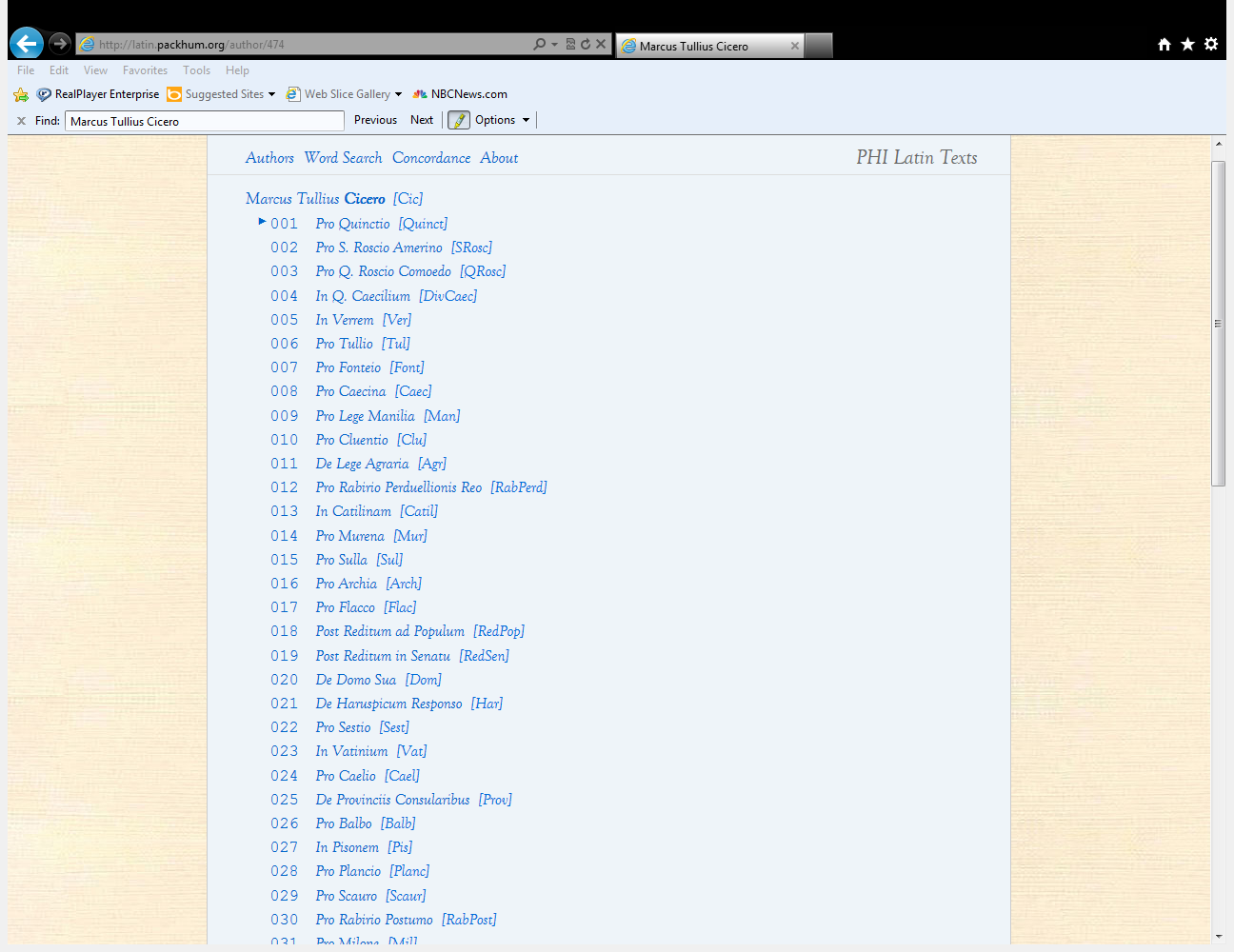 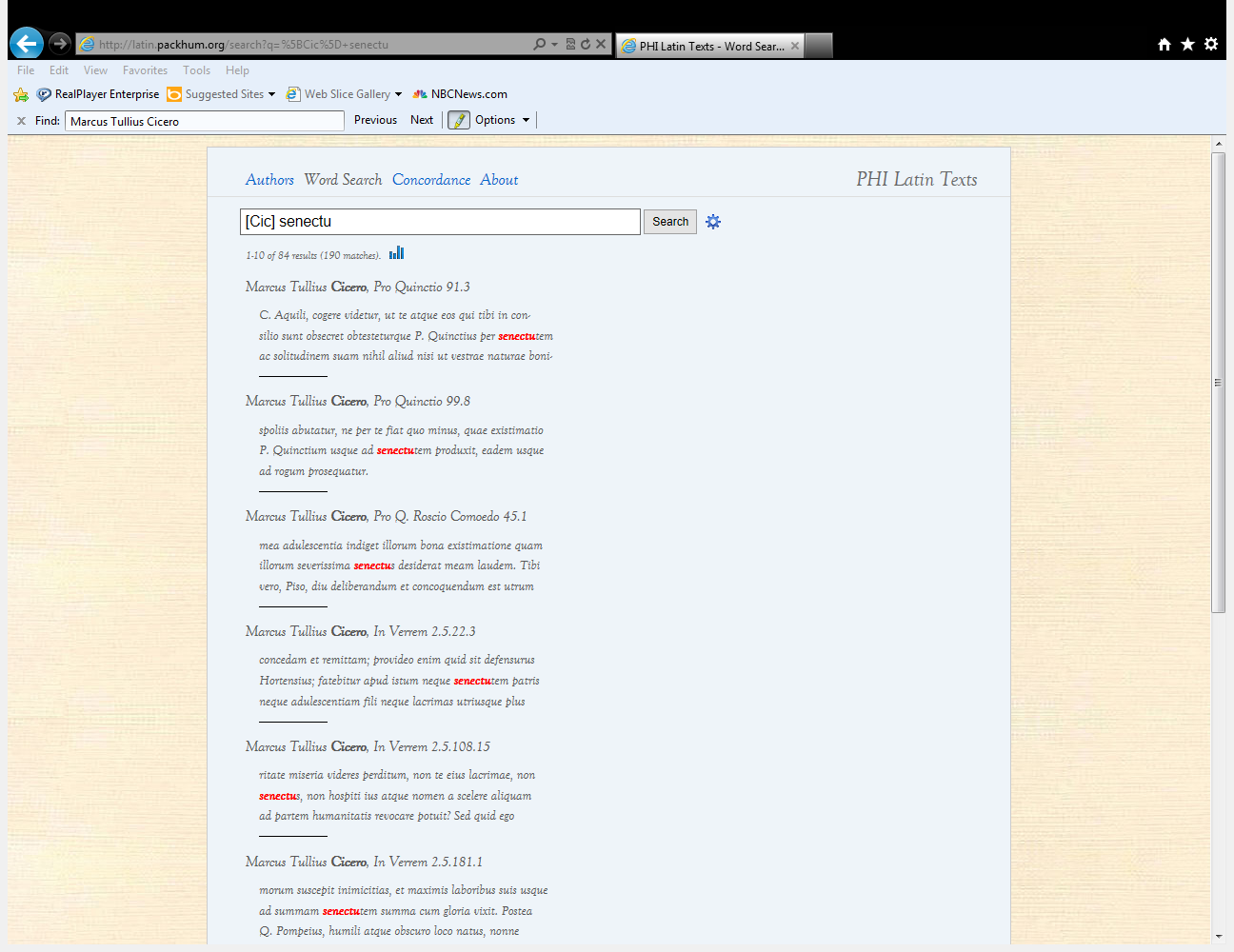 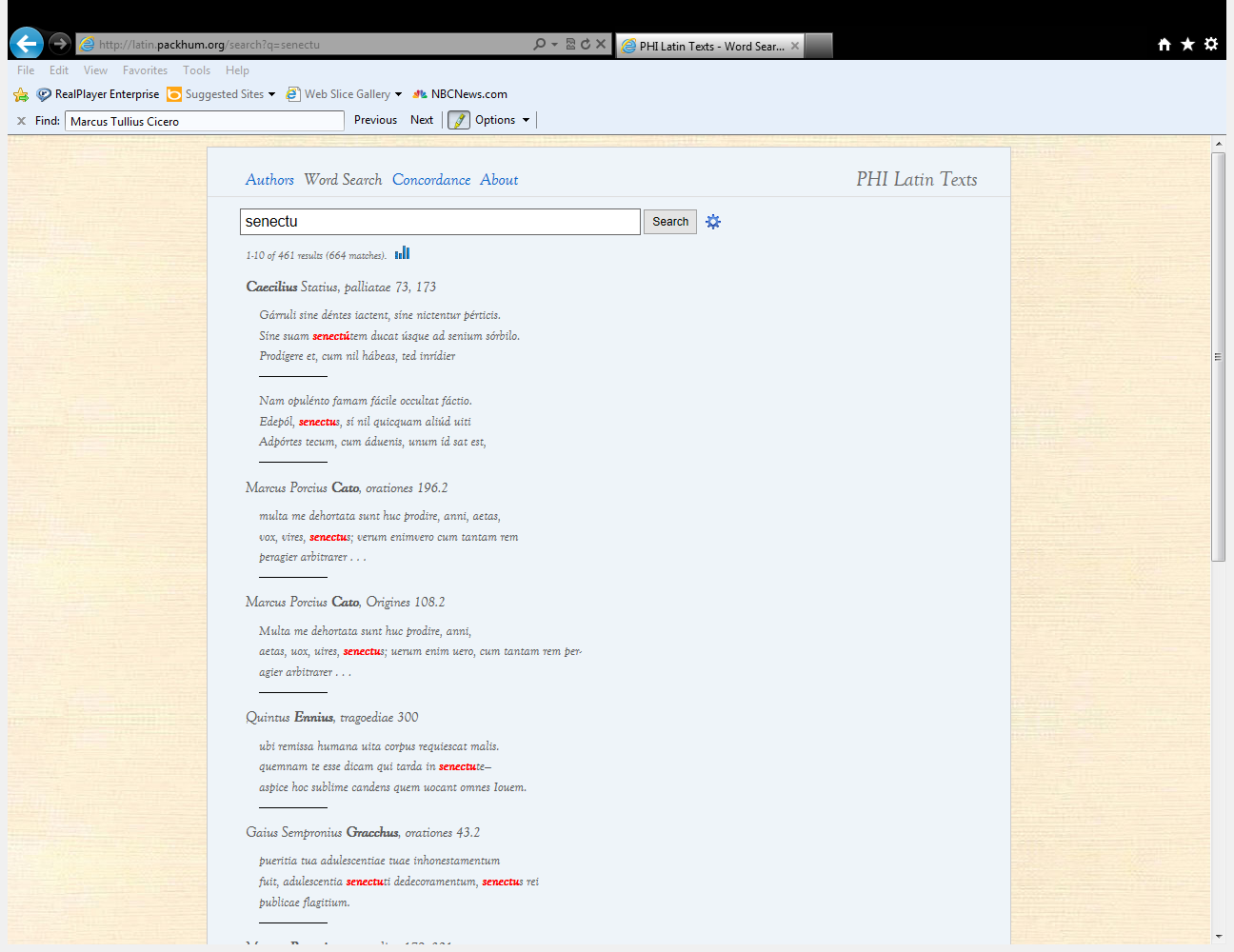 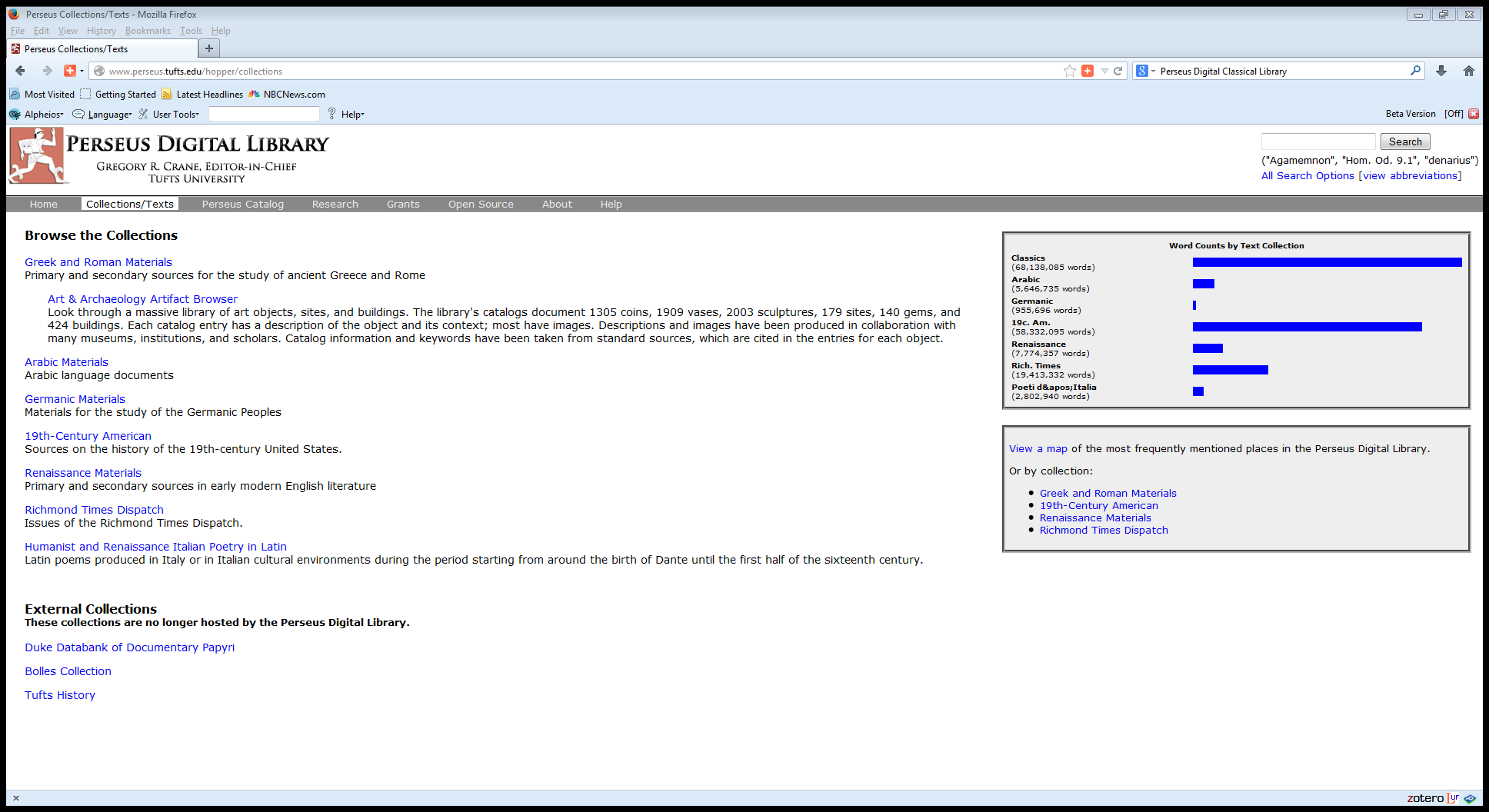 The ARTFL Project/
ARTFL-FRANTEXT
[Speaker Notes: ARTFL-FRANTEXT is the main ARTFL Database, comprising more than 3,500 French language texts spanning from the 12th through the 20th centuries, 215 million words and 675,000 unique word forms.]
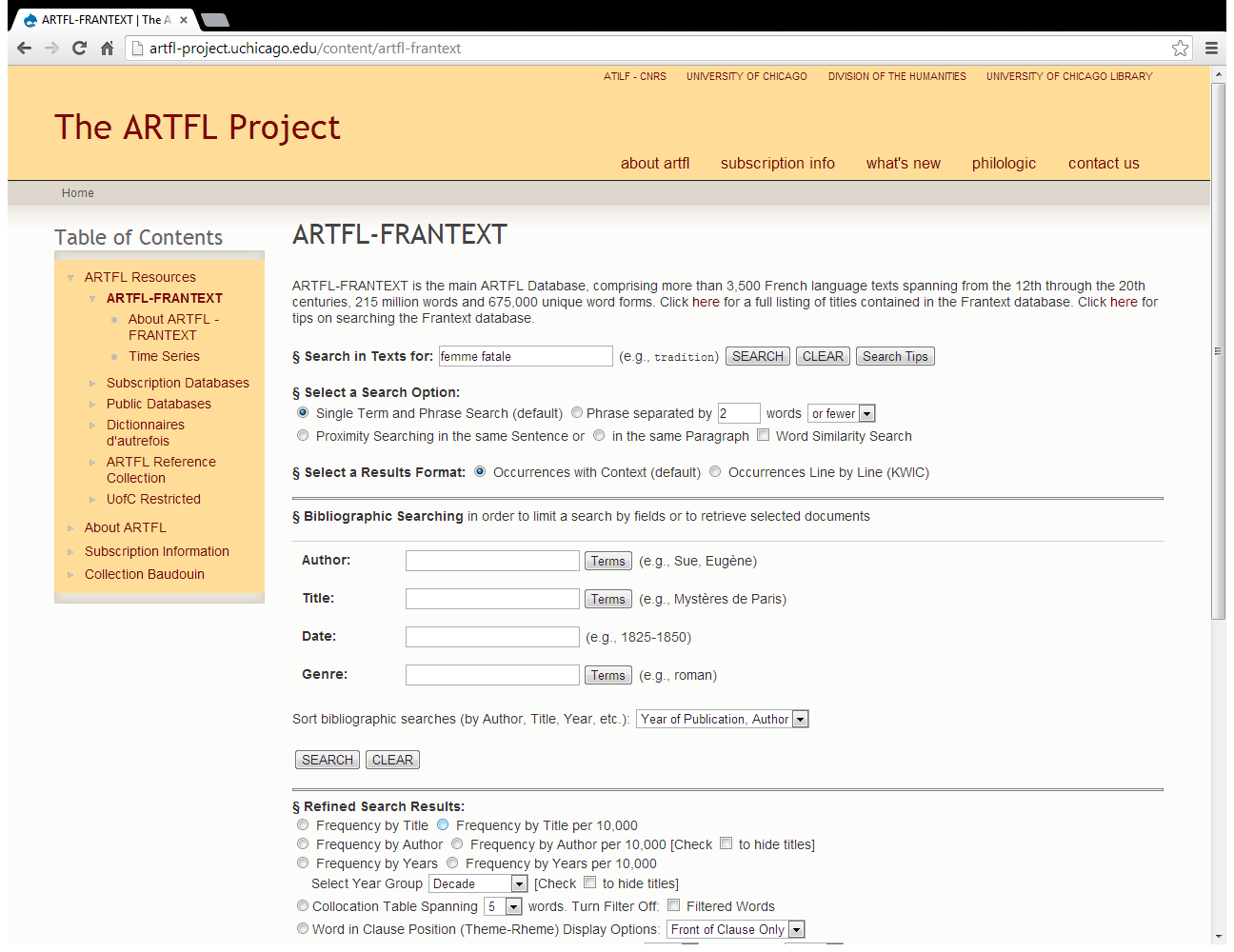 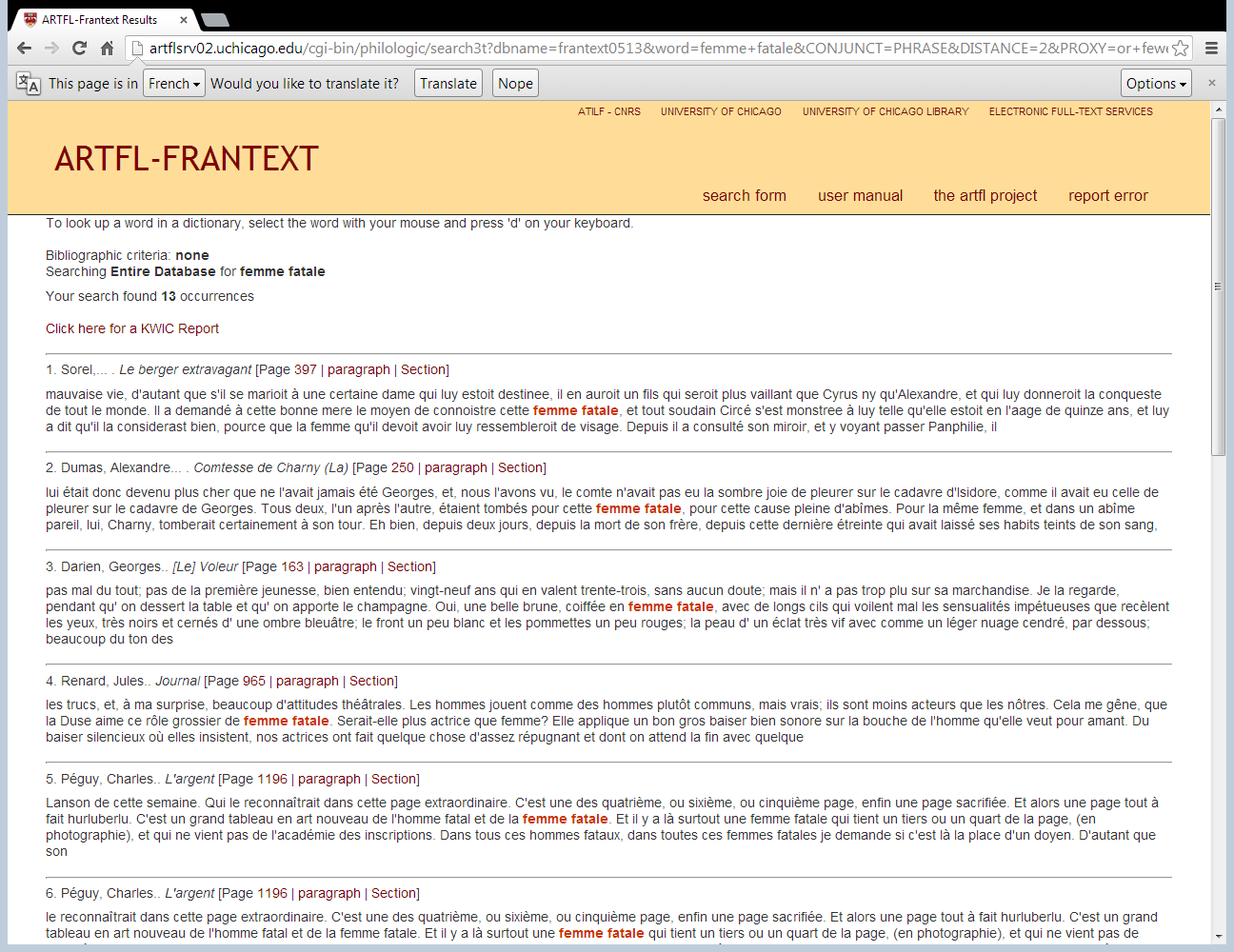 [Speaker Notes: Results Bibliography
Sorel, Charles, 1602?-1674. [1627], Le berger extravagant (Geneve, Slatkine, 1972.) [genre: roman] [word count].Dumas, Alexandre (père), 1802-1870. [1852], Comtesse de Charny (La) (Le Vasseur (A.) et C, Paris ) [genre: Narratif, Roman ] [word count].
Darien, Georges, 1862-1921. [1878], [Le] Voleur (ARTFL Electronic Edition, 2009) [word count].
Renard, Jules, 1864-1910. [1910], Journal (Ed. L. Guichard et G. Sigaux. Paris, Gallimard, 1960.) [genre: memoires] [word count].
Péguy, Charles, 1873-1914. [1913], L'argent (In Oeuvres En Prose, Ed. M. Peguy, T.2. Paris, Gallimard, 1961.) [genre: traite ou essai] [word count].
Blanche, Jacques-Emile, 1861-1942. [1928], Mes modèles (Paris, Stock, 1928.) [genre: traite ou essai] [word count].
Martin Du Gard, Roger, 1881-1958. [1936], Les Thibault. Eté 1914 (In Oeuvres Completes, T.2. Paris, Gallimard, 1959.) [genre: roman] [word count].
Montherlant, Henry de, 1896-1972. [1936], Pitié pour les femmes (In Romans. Paris, Gallimard, 1962.) [genre: roman] [word count].
Mounier, Emmanuel, 1905-1950. [1946], Traité du caractère (Paris, Ed. du Seuil, 1961.) [genre: traite ou essai] [word count].
Sagan, Françoise, 1935-2004. [1954], Bonjour tristesse (Paris, Julliard, 1956.) [genre: roman] [word count].]
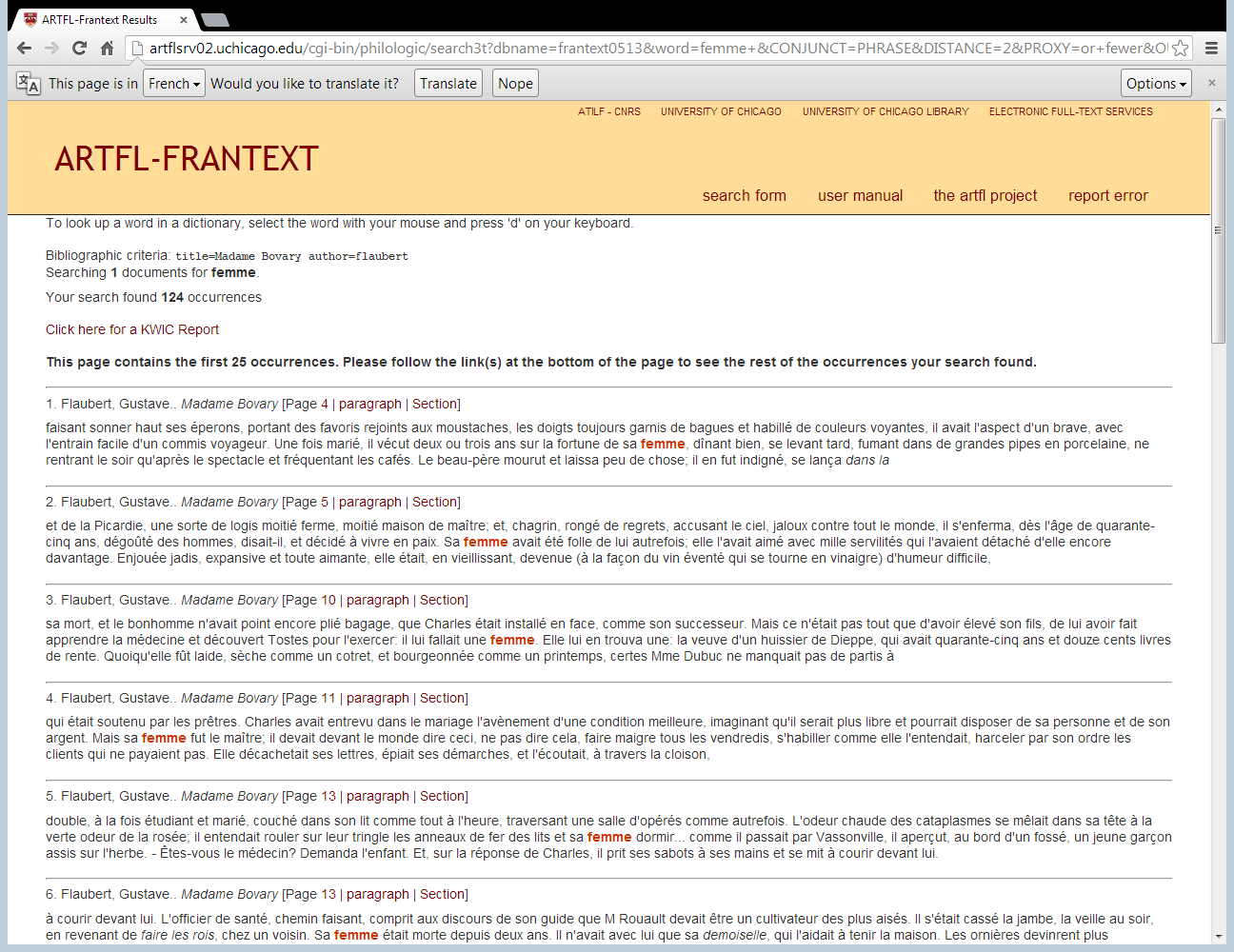